Cultivate Listeningby Taru NieminenToastmasters 6/22/2017
“One of the most sincere forms of respect is actually listening to what another has to say.” —Bryant H. McGill
?
!
“Listening is an art that requires attention over talent, spirit over ego, others over self.” —Dean Jackson
“Every good conversation starts with good listening”
“The first duty of love is to listen.”—Paul Tillich
“When a woman is talking to you, listen to what she says with her eyes.” —Victor Hugo
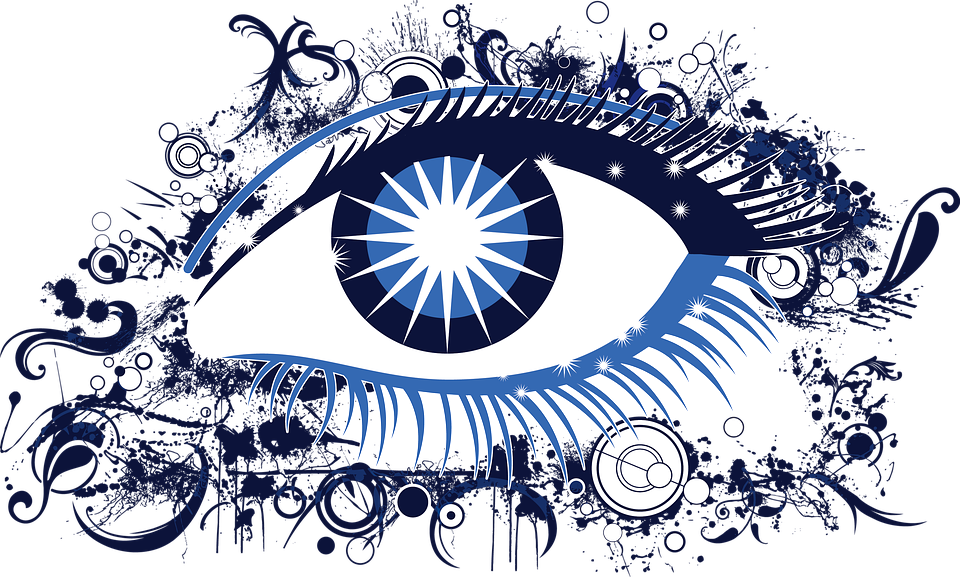 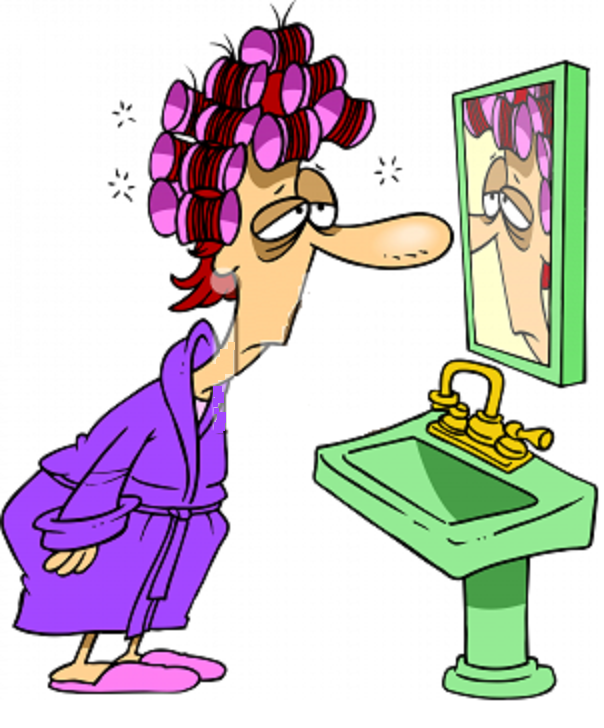 “You snored all night….”
Thank you for listening.
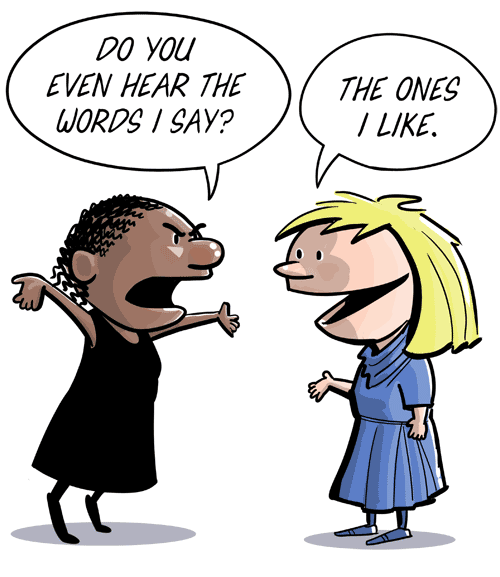